Волшебные узоры Деда Мороза
Морозные узоры на стекле
Воспитатель: Борисова Валентина Александровна
Москва,2014г.
Ветки в снегу
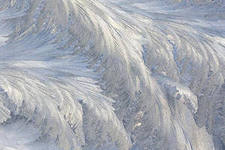 Снежинки
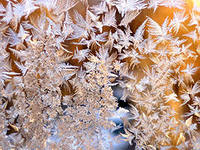 Перья
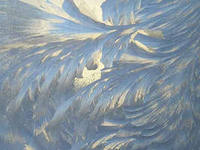 Птичья стая
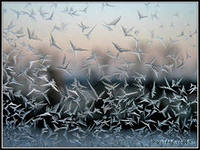 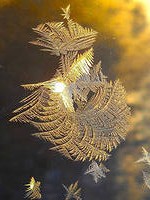 Птица
Ледяной дождь
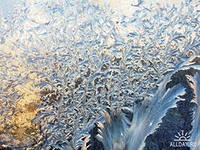 Трава
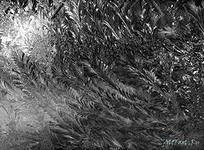 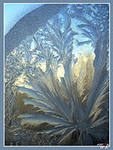 Кленовый лист
Мишура
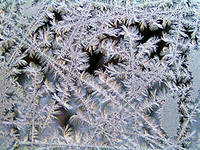